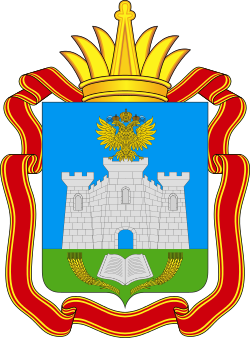 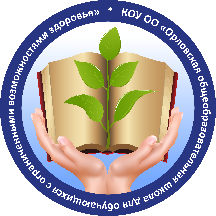 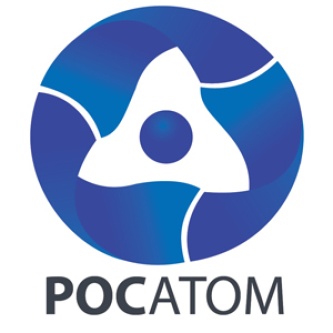 Орловская школа 
для обучающихся с ОВЗ
Партнер Правительства
Орловской области Госкорпорация «Росатом»
Правительство 
Орловской области
Реализация проекта «Оптимизация процесса проведения фронтального опроса и/или тестирования с помощью использования приложения Plickers» в рамках проекта Орловской области «Эффективный регион»
период реализации проекта: 13.01.2020-25.05.2020
Карточка проекта «Оптимизация процесса проведения фронтального опроса и/или тестирования с помощью использования приложения Plickers»
2. Обоснование выбора
Ключевой риск: 
Классические формы проведения фронтального опроса очень трудоемкие и энергозатратные. 
Проблемы
 При использовании распечатанных опросов и тестов идет расход бумаги, краски;
Для выведения информации необходимо наличие принтера;
Потеря времени при проверке, фиксировании и анализе полученных результатов.
1. Вовлеченные лица и рамки проекта:
Заказчики процесса: педагогические работники общеобразовательных учреждений
Периметр проекта: 
Методические объединения учителей;
Психолого-педагогическая служба
Руководитель проекта: руководитель общеобразовательного учреждения
Команда проекта: администрация общеобразовательного  учреждения, методические объединения учителей, психолого-педагогическая служба
3. Цели и плановый эффект
4. Ключевые события

1. Старт проекта – январь 2020 года
2. Диагностика и целевое состояние – январь 2020 года
Разработка текущей карты процесса –  к февралю 2020 года
Разработка целевой карты процесса –  к февралю 2020 года
3. Совещание по защите подходов внедрения – февраль 2020 года
4. Внедрение улучшений –  март-май 2020 год
5. Завершающее совещание – май 2020 года
Команда проекта «Оптимизация процесса проведения фронтального опроса и/или тестирования с помощью использования приложения Plickers»
КОУ ОО «Орловская общеобразовательная школа для обучающихся с ограниченными возможностями здоровья»
Адрес: 302026, г. Орёл, пер. Соляной, д. 2
Телефон:(4862) 59 03 12
Адрес электронной почты: oligo14@yandex.ru
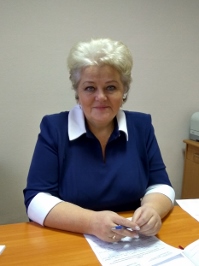 Руководитель проекта: 
Скульбеда Елена Петровна, директор 
КОУ ОО «Орловская общеобразовательная 
школа для обучающихся с ОВЗ»
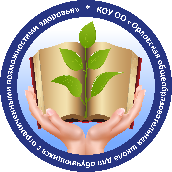 Рабочая группа проекта:
Краснова М.О., учитель истории;
Овсянникова О.Н., учитель географии,
Елисеева Г.В., учитель начальных классов;
Овсянникова Л.Г., учитель русского языка;
Мануковская К.А., учитель русского языка;
Леонова О.Н., учитель информатики;
Галкина В.И., дефектолог.
Гнедова С.Н., учитель технологии.
Разработчики проекта:
администрация школы;
руководители методических объединений.
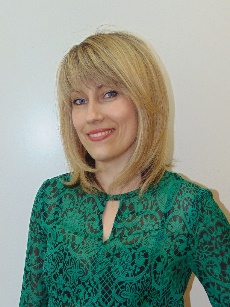 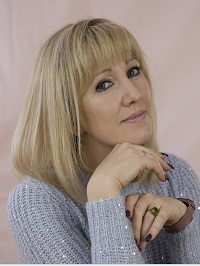 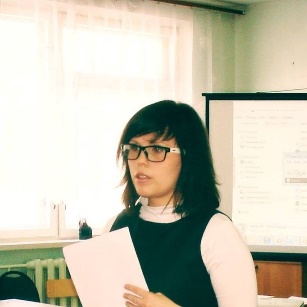 Сальникова Е.М., 
методист
Грюнберг И.В., 
заместитель 
директора
Косенкова М.Г, 
заместитель 
директора
Стратегии достижения цели проекта «Оптимизация процесса проведения фронтального опроса и/или тестирования с помощью использования приложения Plickers»
Add Your Text
Использование современных 
информационных технологий
Цель: оптимизация процесса проведения фронтального опроса и/или тестирования
Add Your Text
Повышение профессиональной 
компетентности педагогических 
работников
Add Your Text
Формирование ключевых 
компетенций обучающихся
Управление проектом «Оптимизация процесса проведения фронтального опроса и/или тестирования с помощью использования приложения Plickers»
Управление проектом осуществляется во время заседаний рабочих групп.
Задачи, которые решает рабочая группа:
Построение дорожной карты проекта для эффективной реализации;
Материально-техническое обеспечение процесса;
Систематический анализ работы команды по реализации проекта;
Своевременное выявление проблем и их устранение.
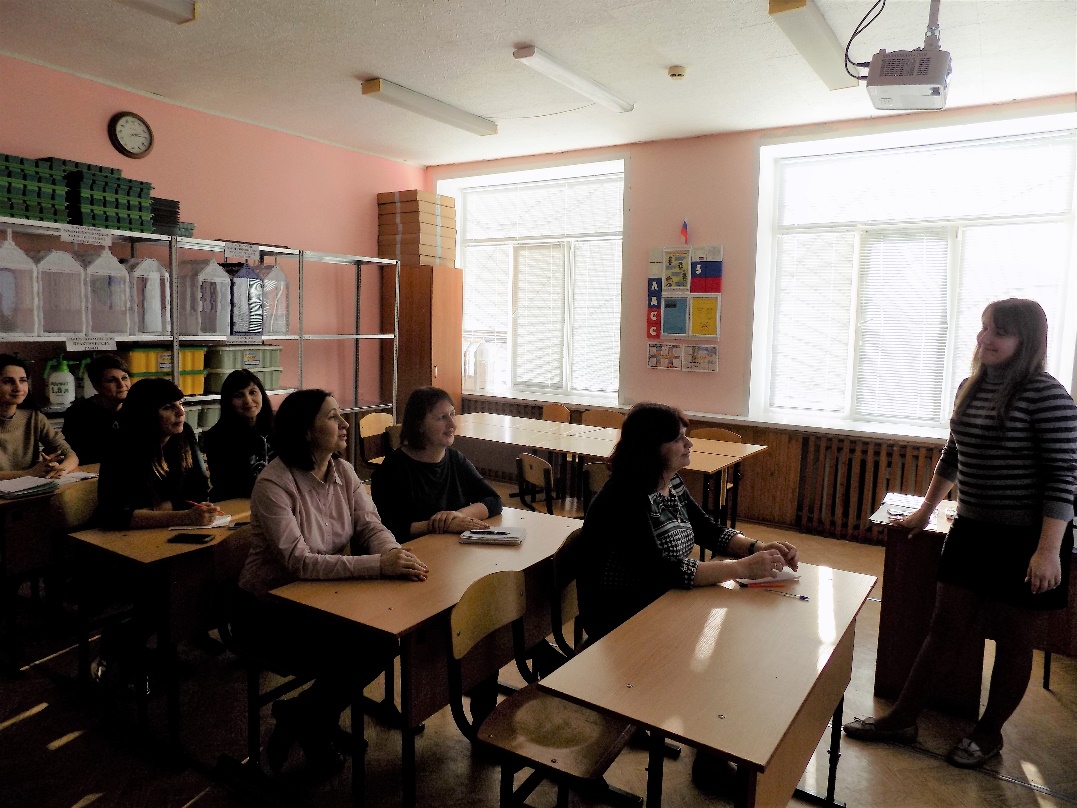 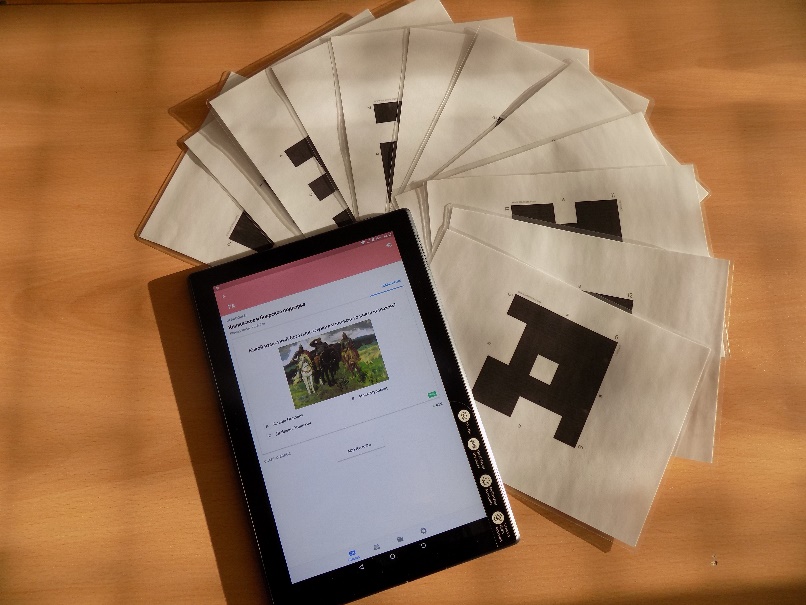 Тиражирование результатов осуществляется 
посредством сайта школы и школьной газеты.
ДОРОЖНАЯ КАРТАПО РЕАЛИЗАЦИИ ПРОЕКТА 
«Оптимизация процесса проведения фронтального опроса и/или 
тестирования с помощью использования приложения Plisckers»
Карта текущего состояния до реализации проекта
Учитель
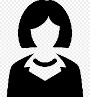 Перечень проблем:
При использовании распечатанных опросов и тестов идет расход бумаги, краски;
Для выведения информации необходимо наличие принтера;
Большое количество времени тратится педагогом для проверки, фиксирования и анализа полученных результатов.
1. Учитель разрабатывает тест
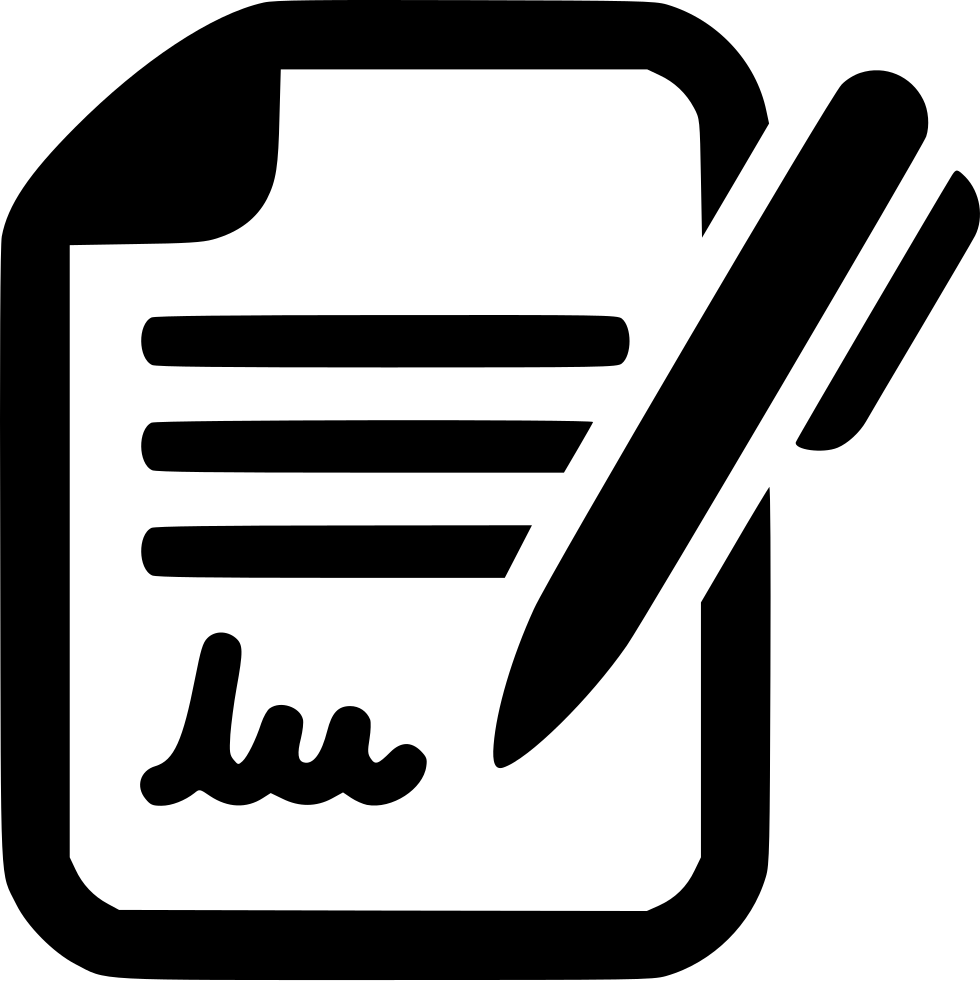 2. У. распечатывает бланк с тестированием в соответствии с количеством обучающихся.
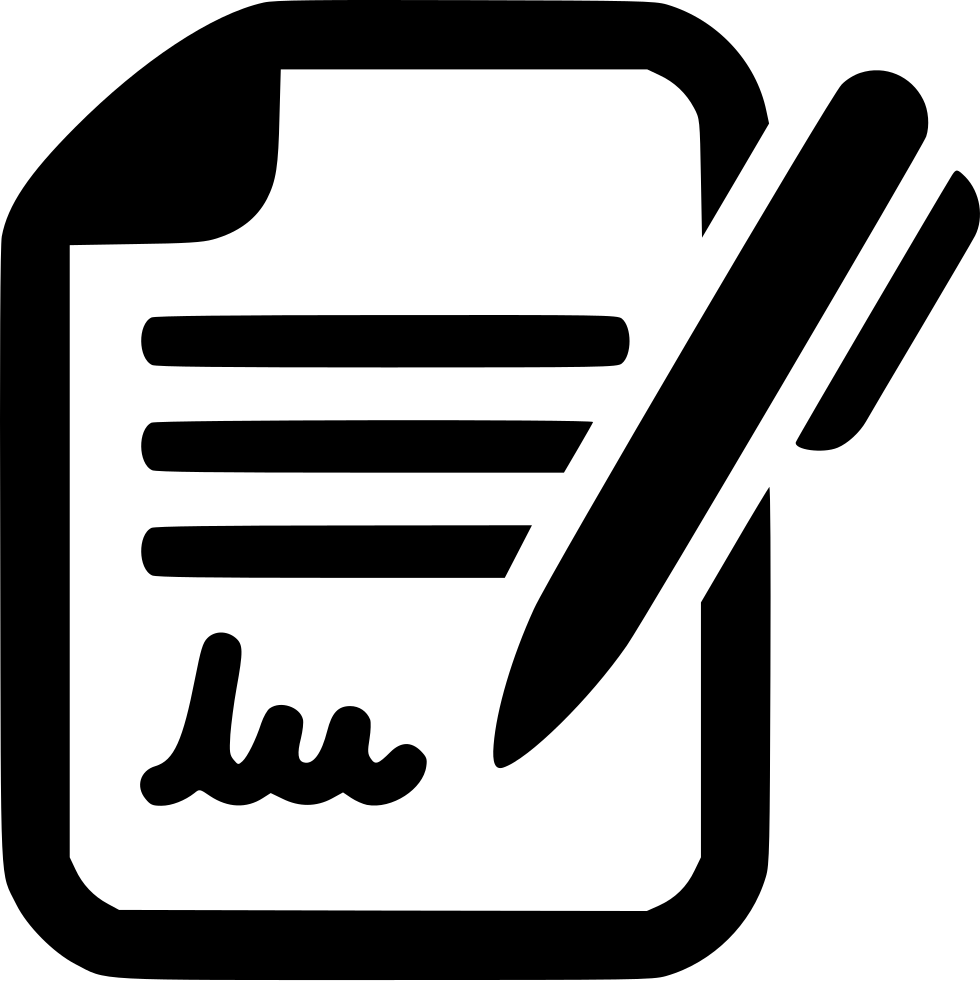 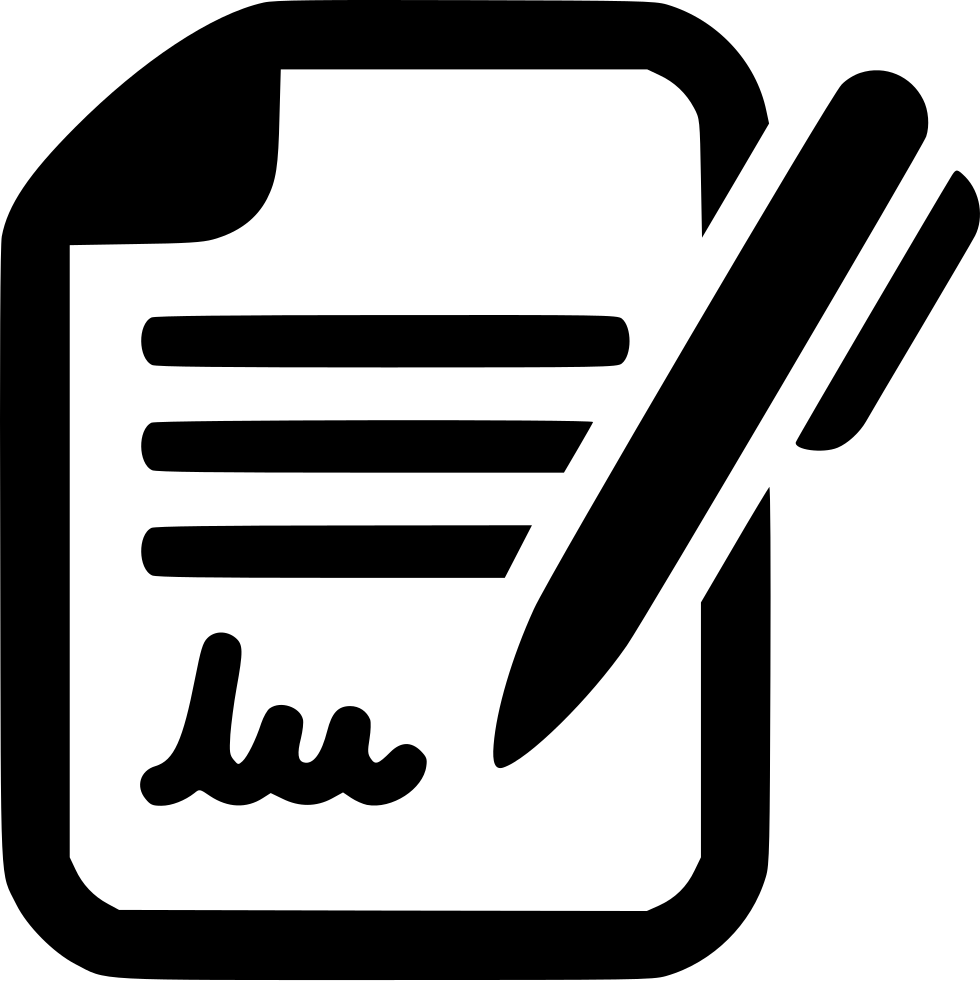 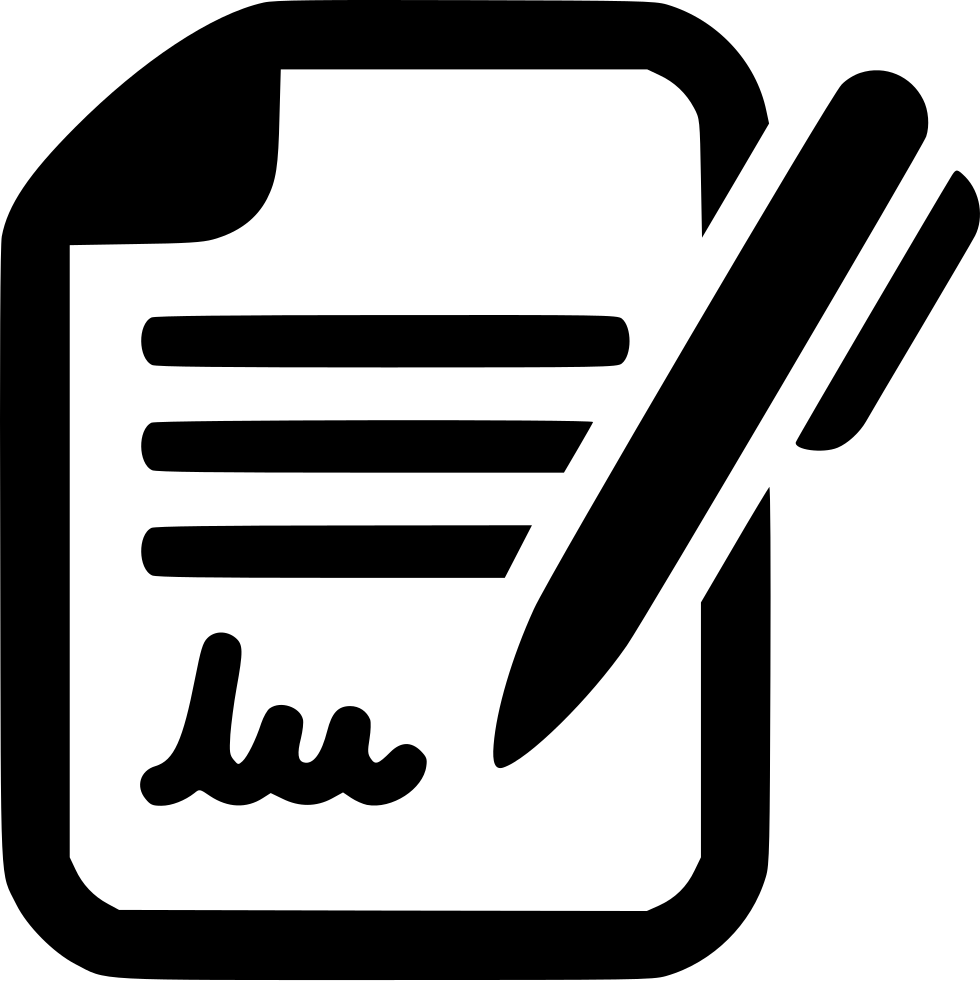 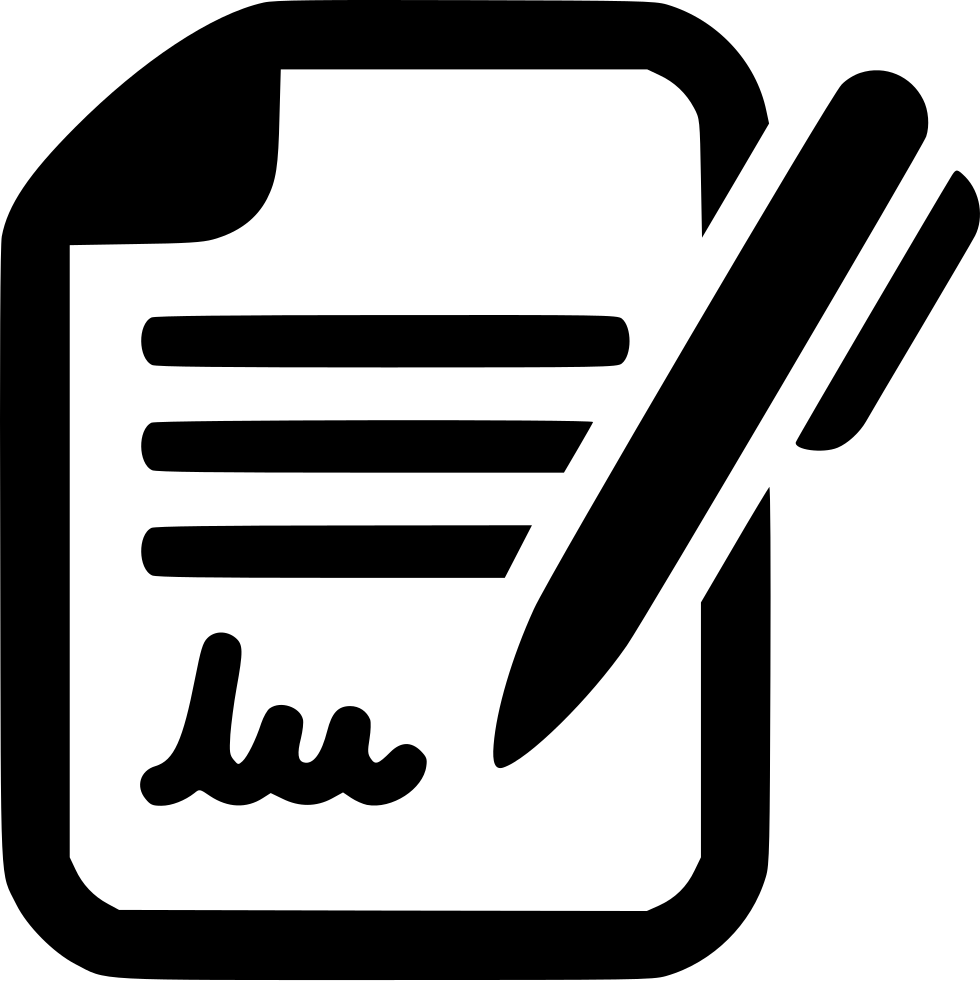 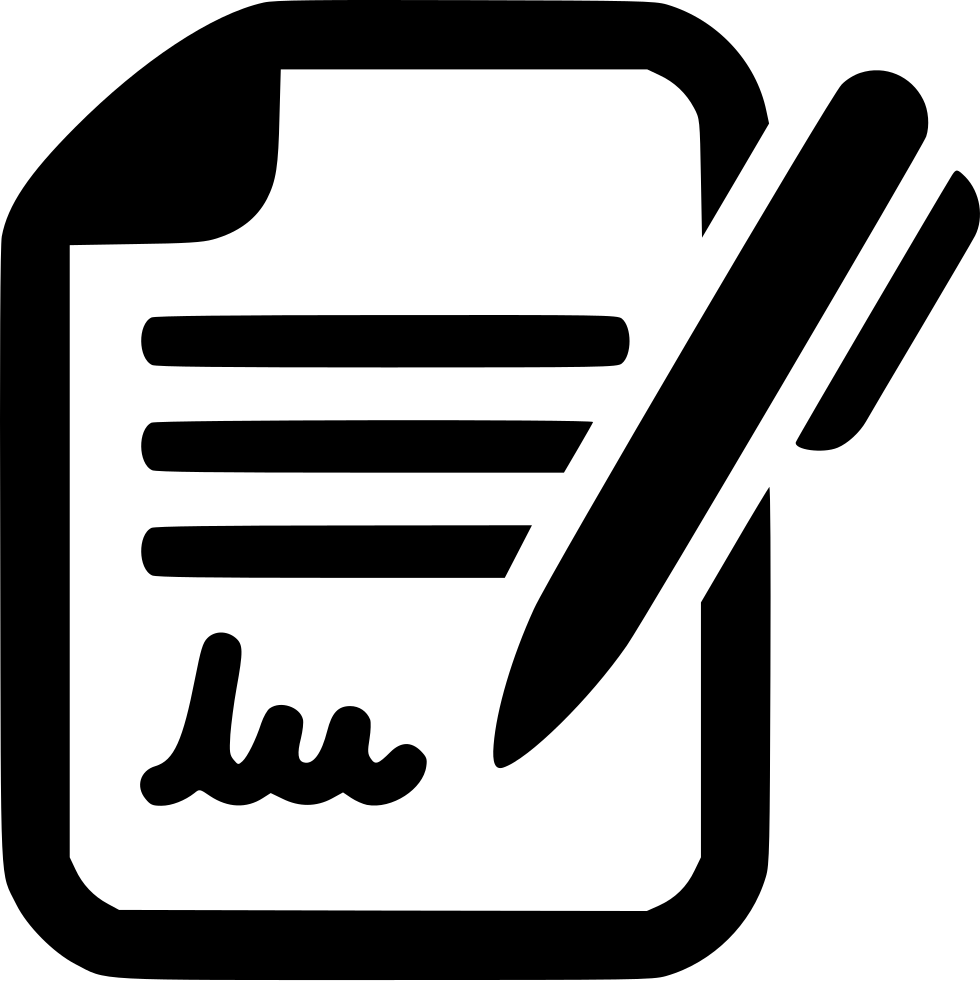 Обучающиеся
3. У. раздаёт на уроке каждому обучающему
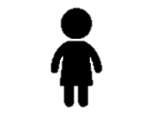 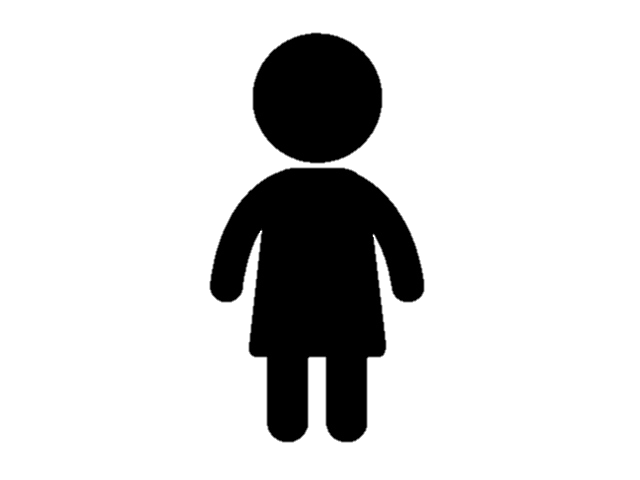 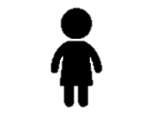 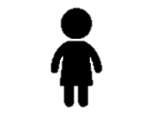 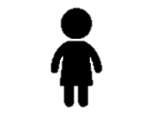 4. Обучающиеся работают с тестированием.
 15 мин/
тест
5. О. сдают бланки с ответами учителю
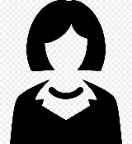 3. Учитель  проверяет тесты, фиксирует результаты, анализирует тестирование в целом.
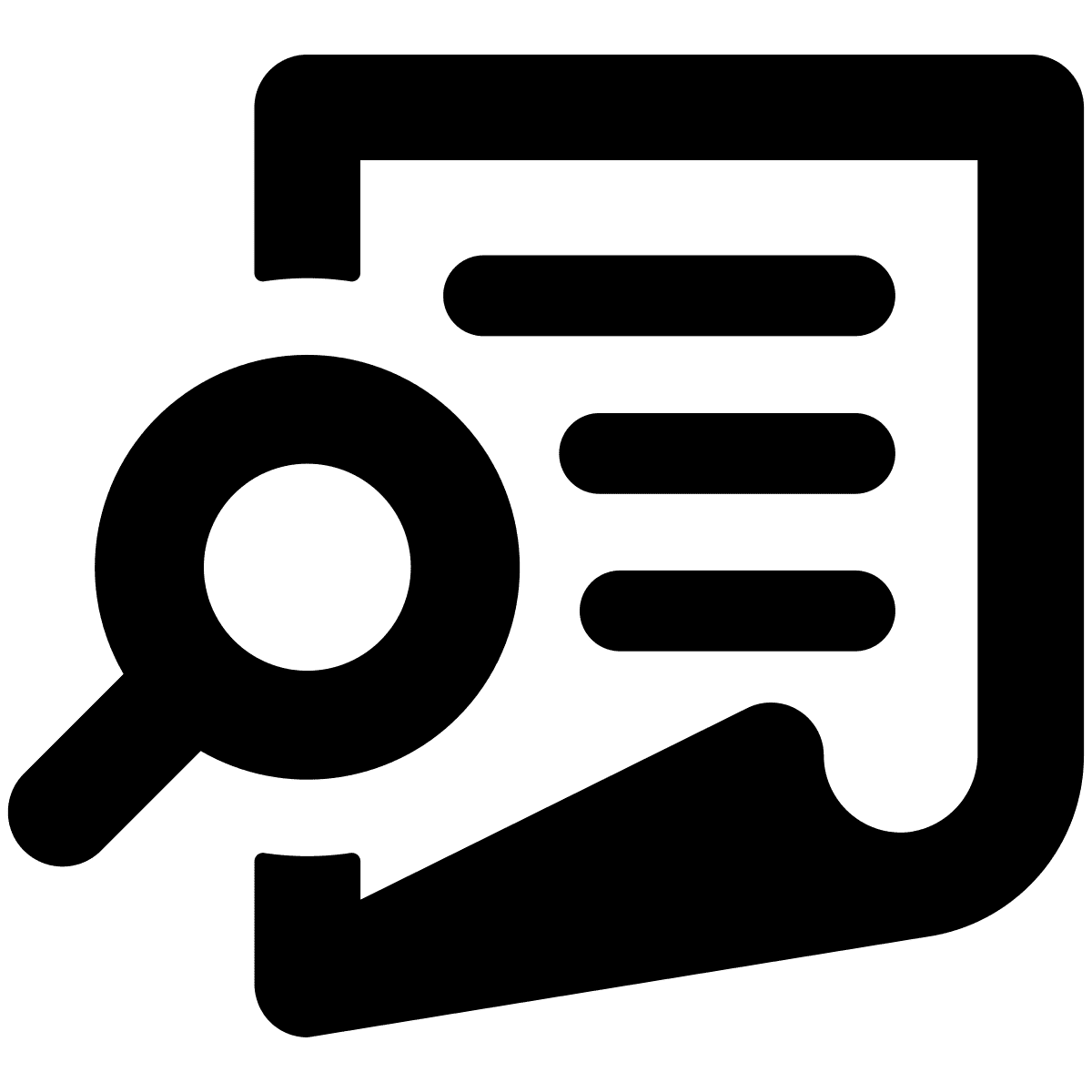  75 мин/
тест
Расход времени:  90 минут для проведения одного теста
Карта целевого состояния
Учитель
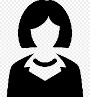 Перечень улучшений:
Значительно снижается расход бумаги, краски;
-     Наличие принтера необязательно;
Проверка и  фиксирование,  анализ полученных результатов тестирования осуществляется в режиме он-лайн. Затраты времени учителя значительно сокращаются.
1. Учитель разрабатывает тест
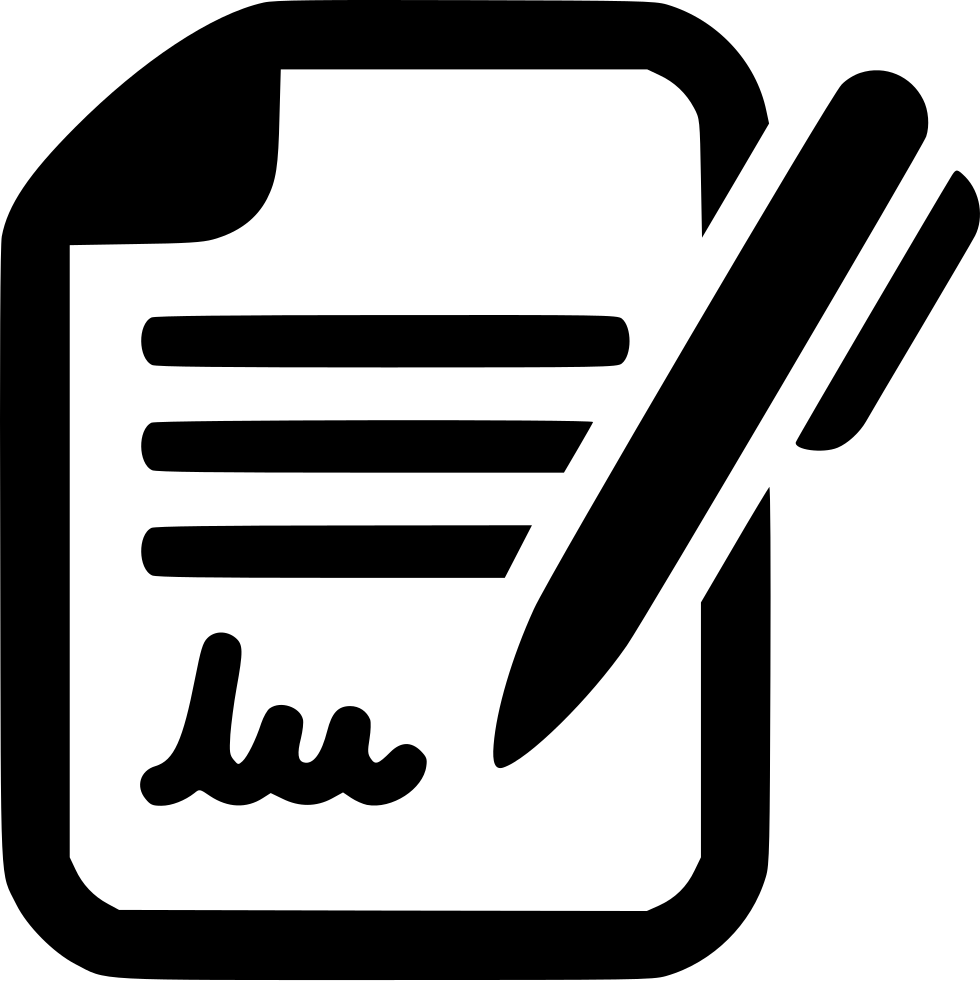 2. У. выводит на экран вопросы  тестирования.
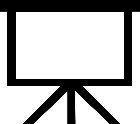 3. Обучающиеся отвечают на вопросы с помощью специальных карточек с QR кодами.
Обучающиеся
10 мин/
тест
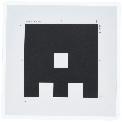 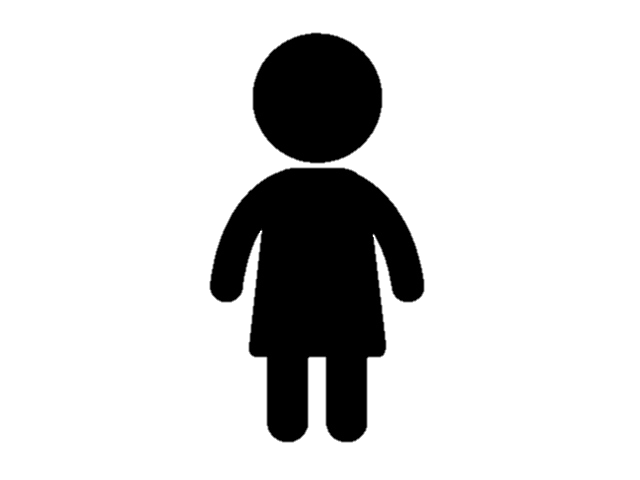 4. Учитель сканирует карточки с ответами с помощью приложения Plisckers на мобильном телефоне.
1 мин/
тест
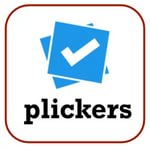 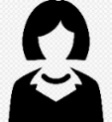 5. Приложение диагностирует ответы. Результаты тестирования выводятся на экран.
5 мин/
тест
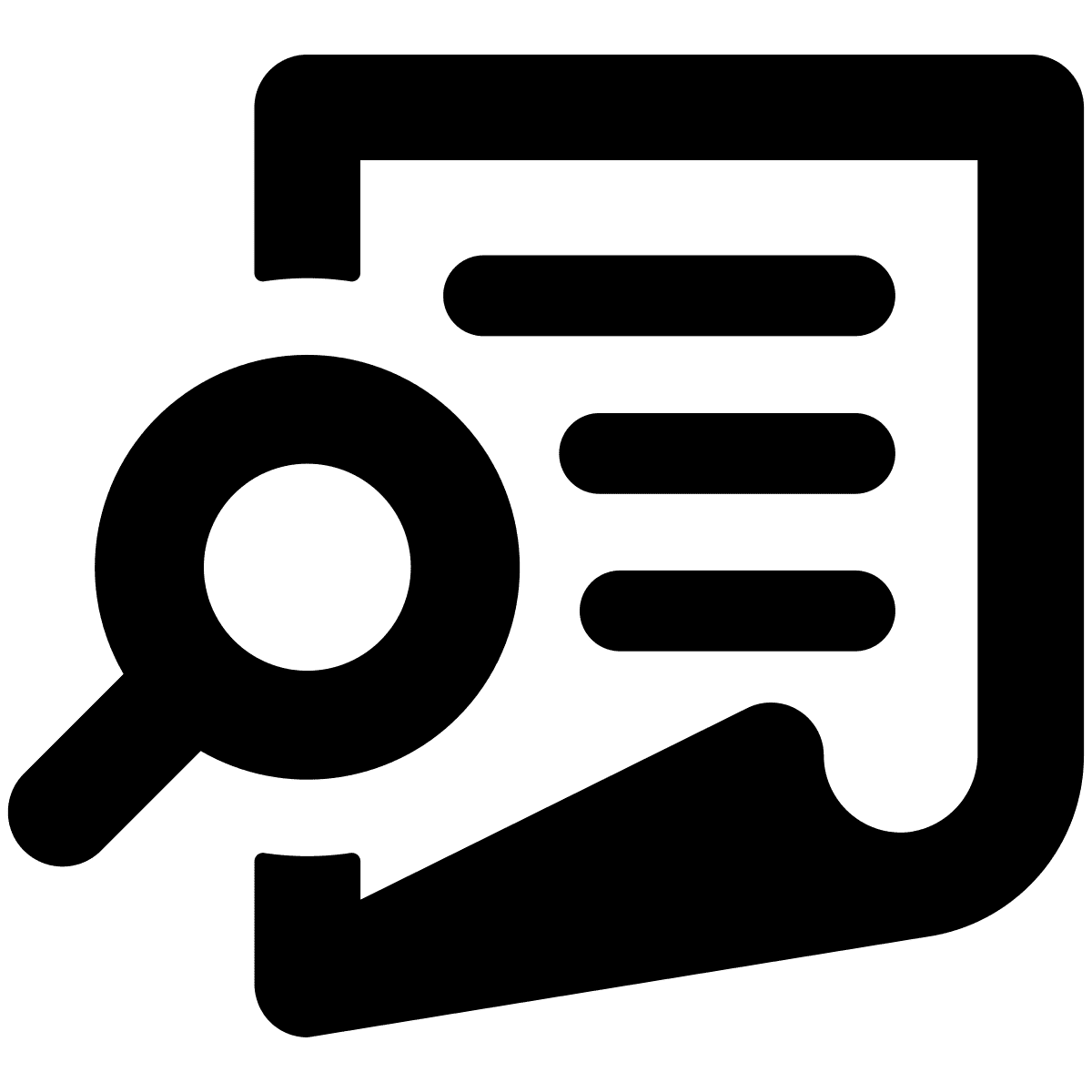 3. Учитель  распечатывает отчет по итогам тестирования
Расход времени:  16 минут для проведения одного теста
Анализ эффективности проекта «Оптимизация процесса проведения фронтального опроса и/или тестирования с помощью использования приложения Plisckers»
Примечание:
количество учеников в классе – 10,
 количество вопросов в тесте – 5
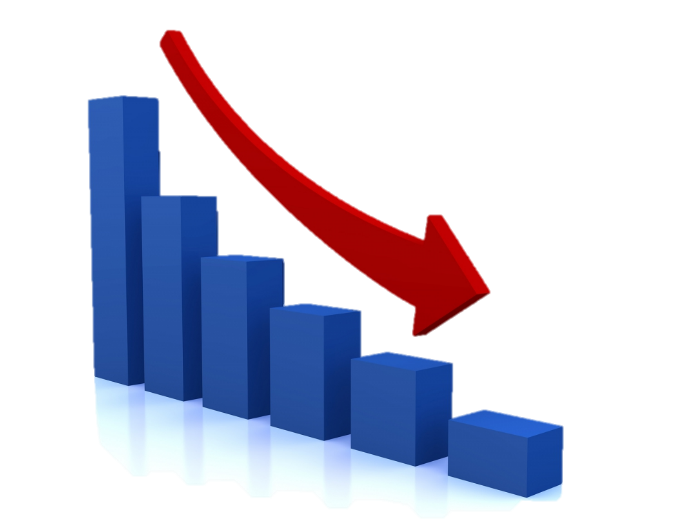 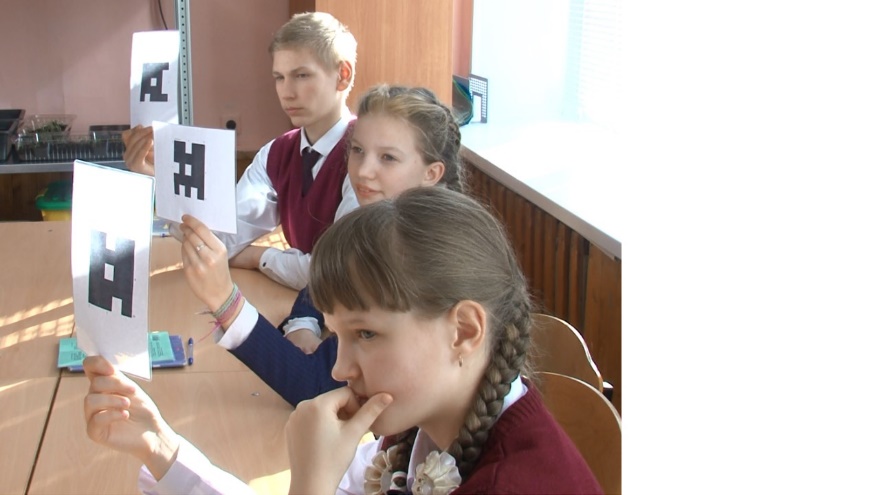 Информация о проекте 
представлена на стенде, который 
Расположен на входе в школу.
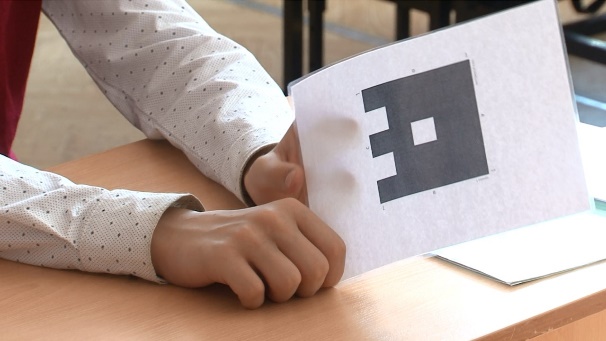 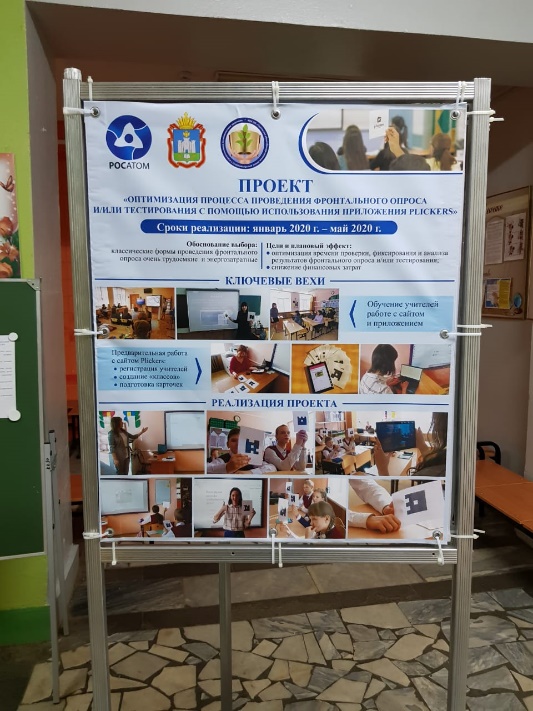 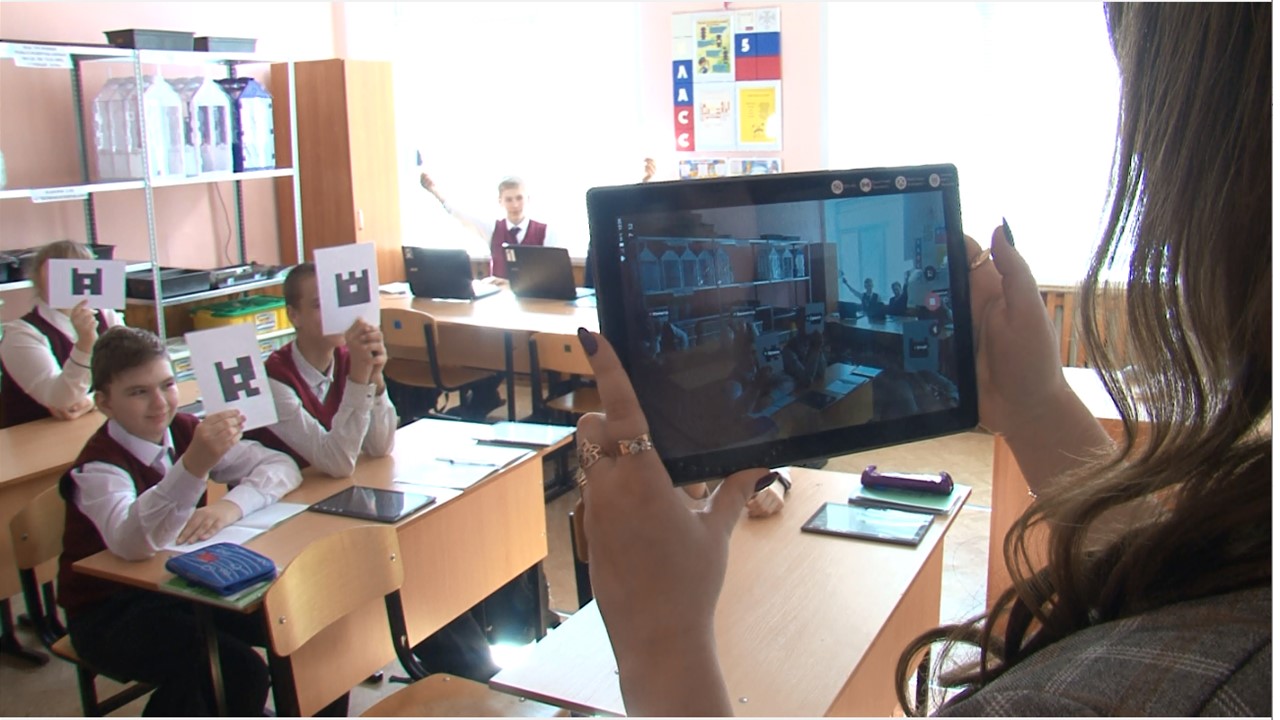 10
Оценка результатов проекта «Оптимизация процесса проведения фронтального опроса и/или тестирования с помощью использования приложения Plisckers»
Сокращение времени на проведение теста
Решение по проекту:
Проект закрыть (ключевые 
запланированные 
мероприятия достигнуты, 
разработаны рекомендации 
для работы в следующих проектах
Сокращение времени на обработку 
и анализ результатов теста
Выводы:
Повышение эффективности урока
Повышение качества образования
Снижение финансовых затрат учреждения 
на расходные материалы
Чек-лист качества проекта «Оптимизация процесса проведения фронтального опроса и/или тестирования с помощью использования приложения Plickers»
Спасибо за внимание!
13